WAO18, 2018. 9.30 - 10.5
Operation Status and Upgrade Plan of the KOMAC Proton Irradiation Facility
Sang-Pil Yun, Young-Gi Song, Yu-Mi Kim, Jeong-Jeung Dang, Pil-Soo Lee, Hyeok-Jung Kwon
Korea Multi-purpose Accelerator Complex, Korea Atomic Energy Research Institute, Gyeongju, South Korea
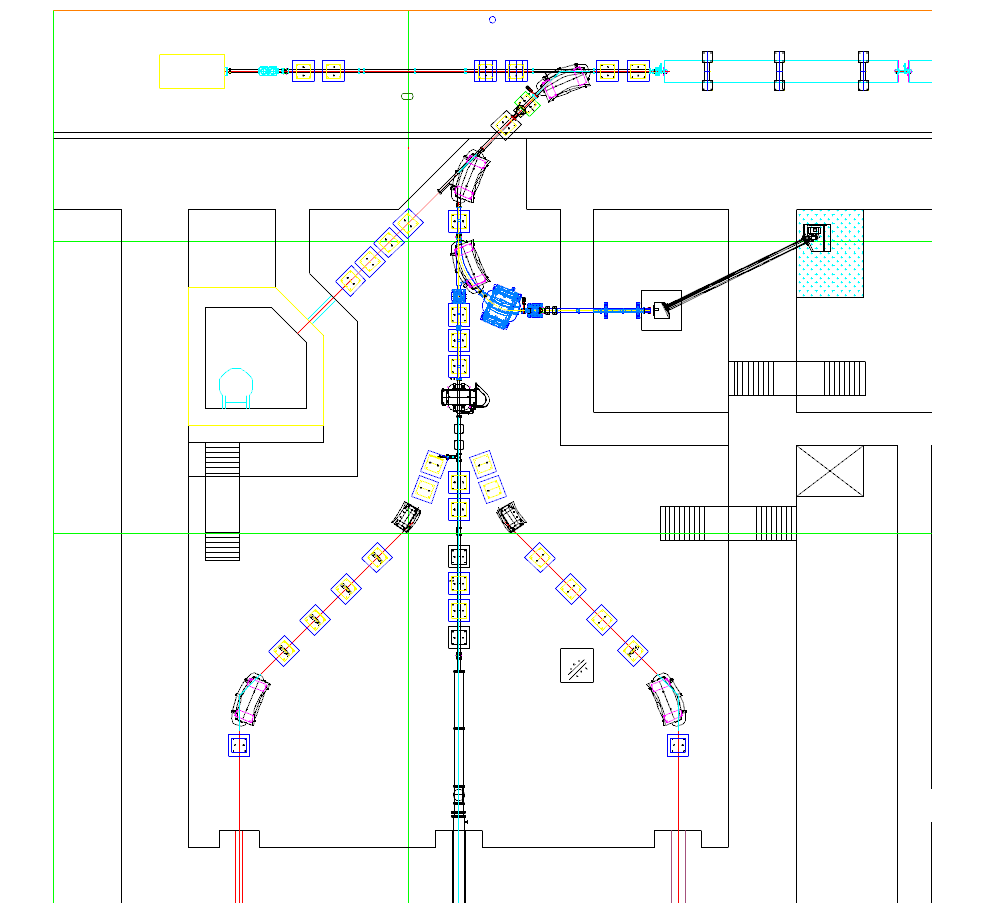 Proton 
Beam
FC
Acknowledgement: 
This work has been supported through KOMAC (Korea Multi-purpose Accelerator Complex) operation fund and the NRF grant (No. NRF-2017M2A2A6A02071070) by MSIT
100MeV Linac of KOMAC and Beam Line
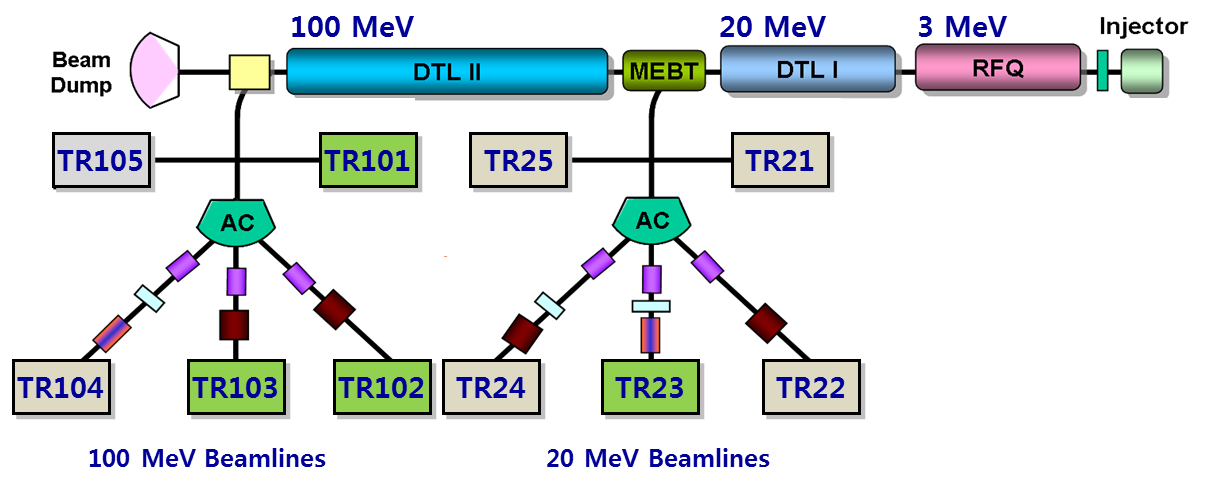 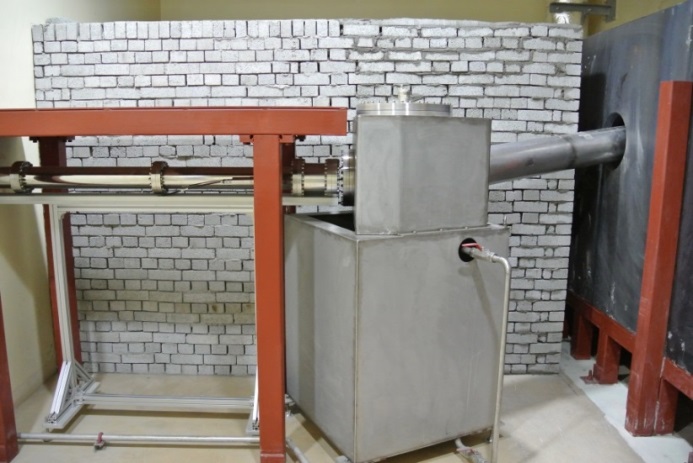 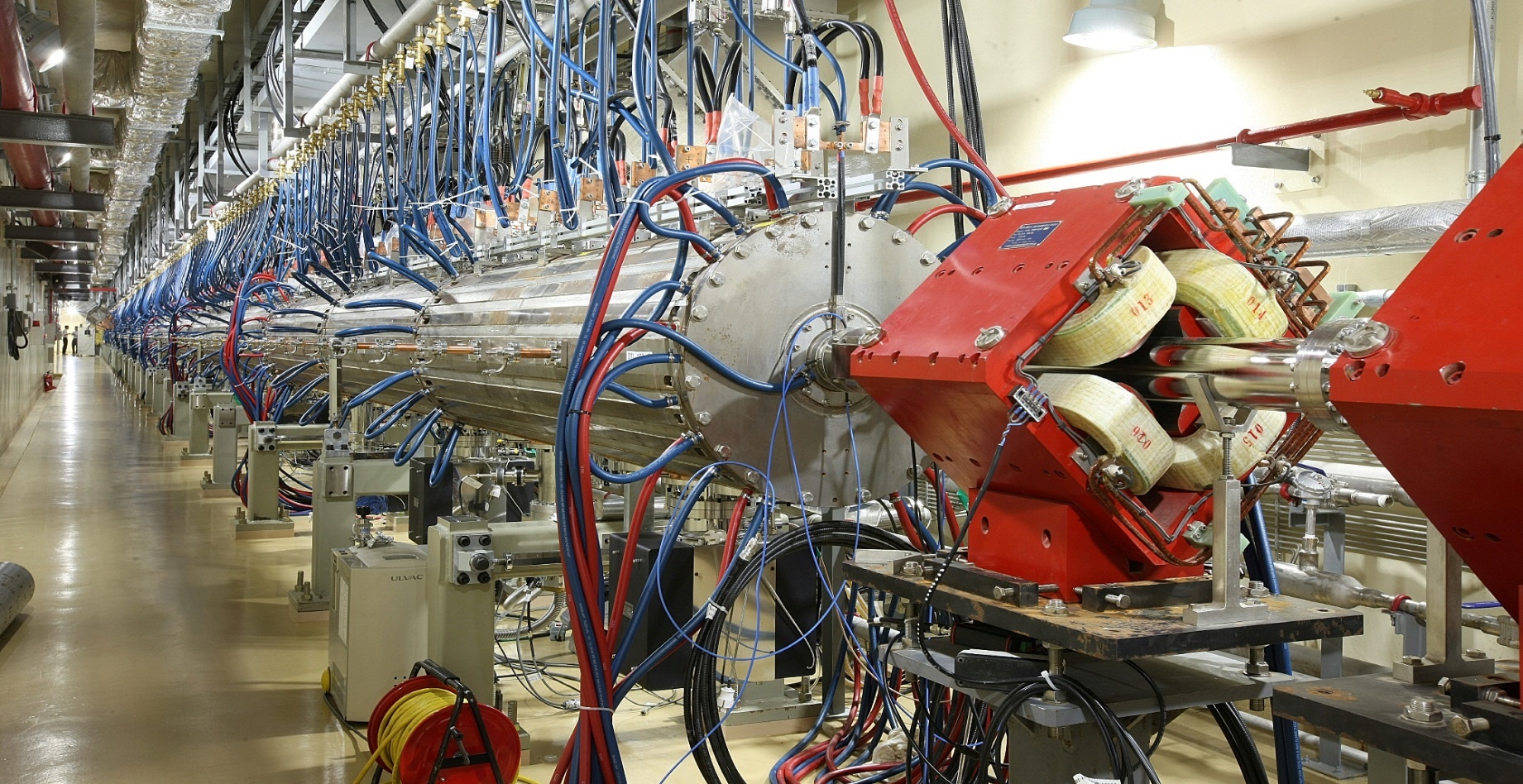 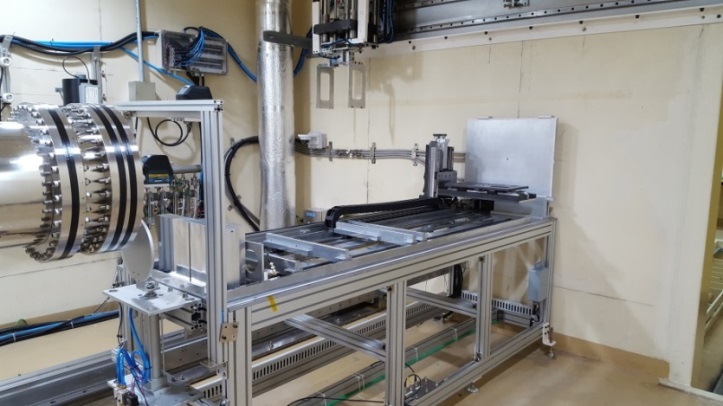 TR101: RI production
TR23: General purpose
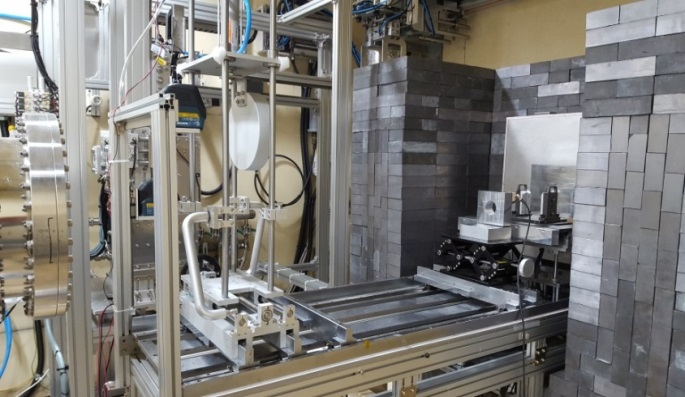 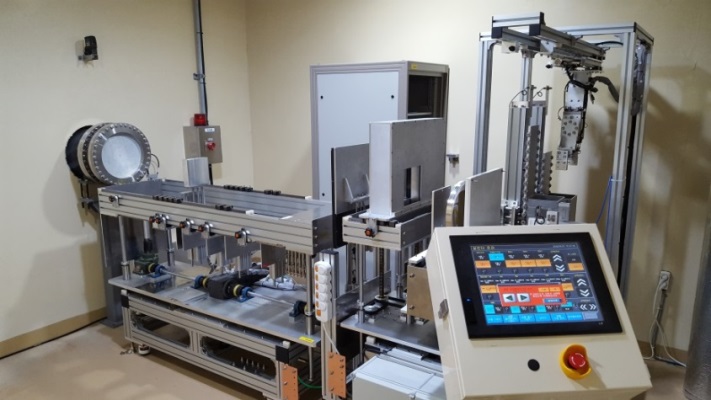 TR103: General purpose
: KOMAC provide 20 & 100 MeV proton beam through the 3 kind of irradiation facility
TR102: Low flux
Operation status of Proton irradiation Facility
TR103 facility : general purpose
TR23 facility : general purpose
In – air Irradiation
 Mostly High Fluence & thin target (thin film, semi-conductor…)
 Incident Proton Energy : 20 MeV
 Available Proton Energy : 3  ~  17.8 MeV
    - adjusted by the distance beam window – target
    - < 10 MeV not recommended due to energy spread
 Typical Fluence : 1E10 ~ 1E14 [#/cm2]
    - Limited by  Air radio-activation
In – air Irradiation (fixed position)
High Fluence & thick target
Incident Proton Energy : 102,  92,  81,  69,  57,  45,  33
Available Proton Energy : 100  ~  20 MeV
    - adjusted by the degrader
Typical Fluence : 1E11 ~ 1E15 [#/cm2]
    - Limited by residual radio-activation
Typical
Beam Profile
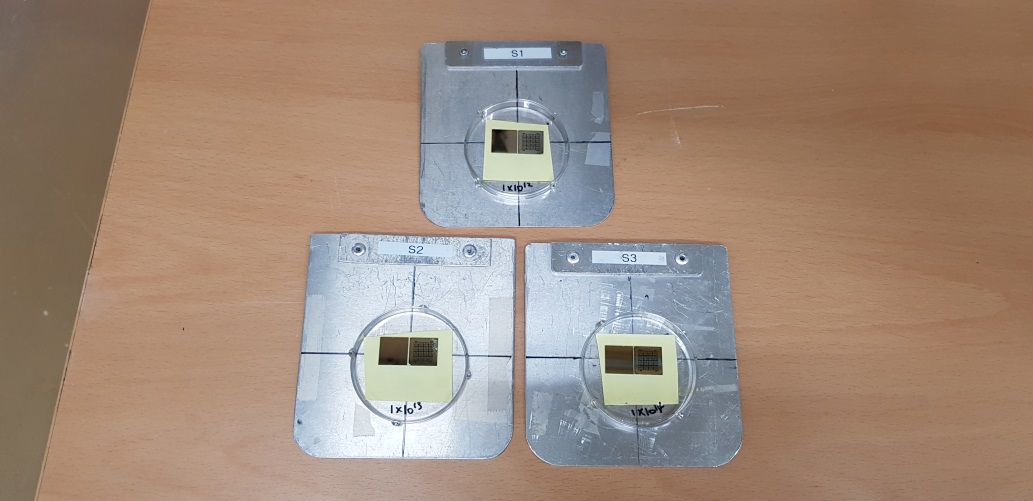 Sample
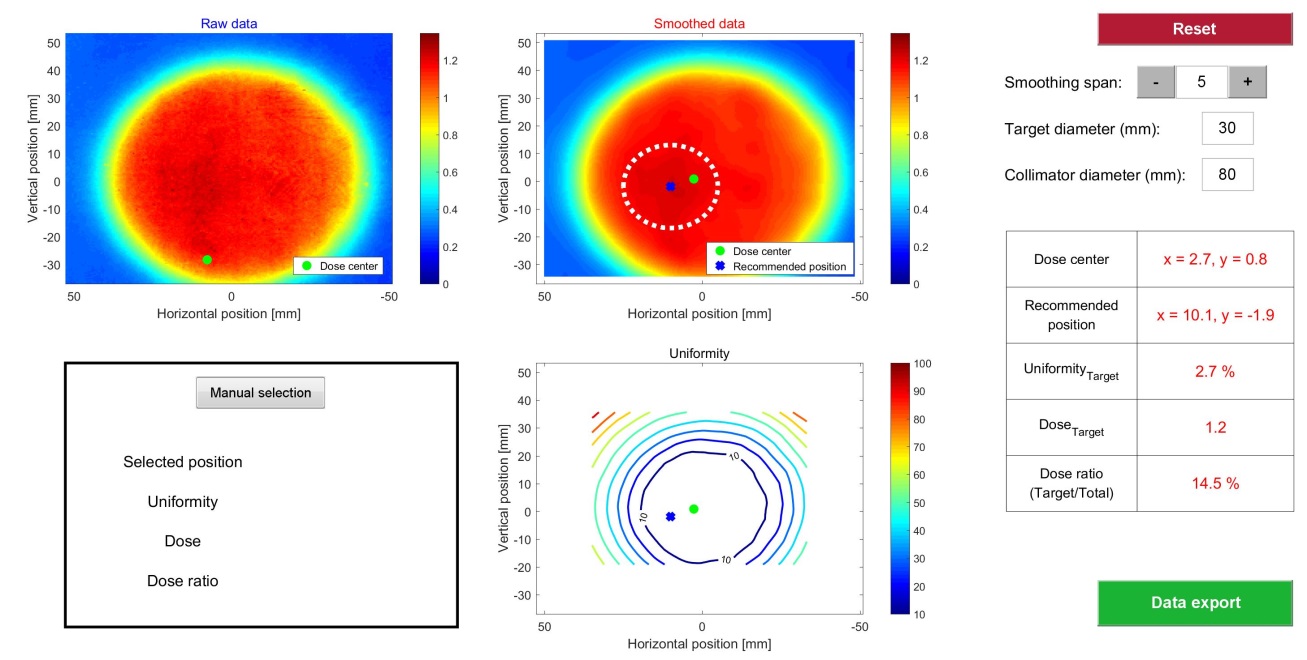 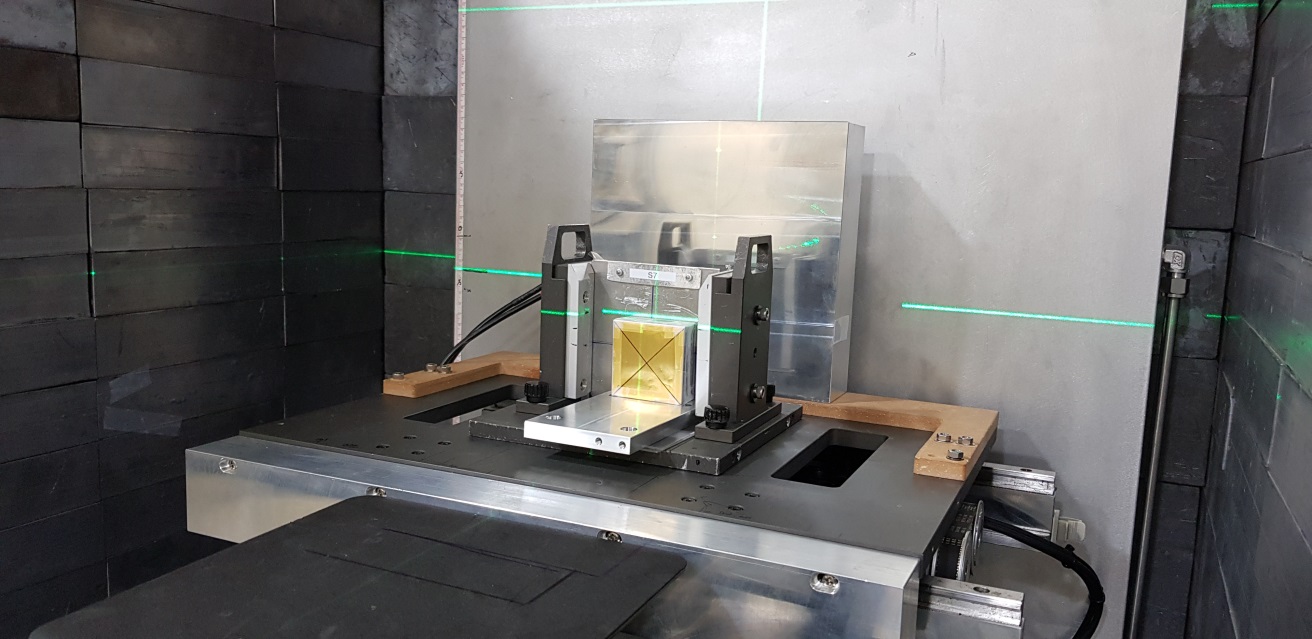 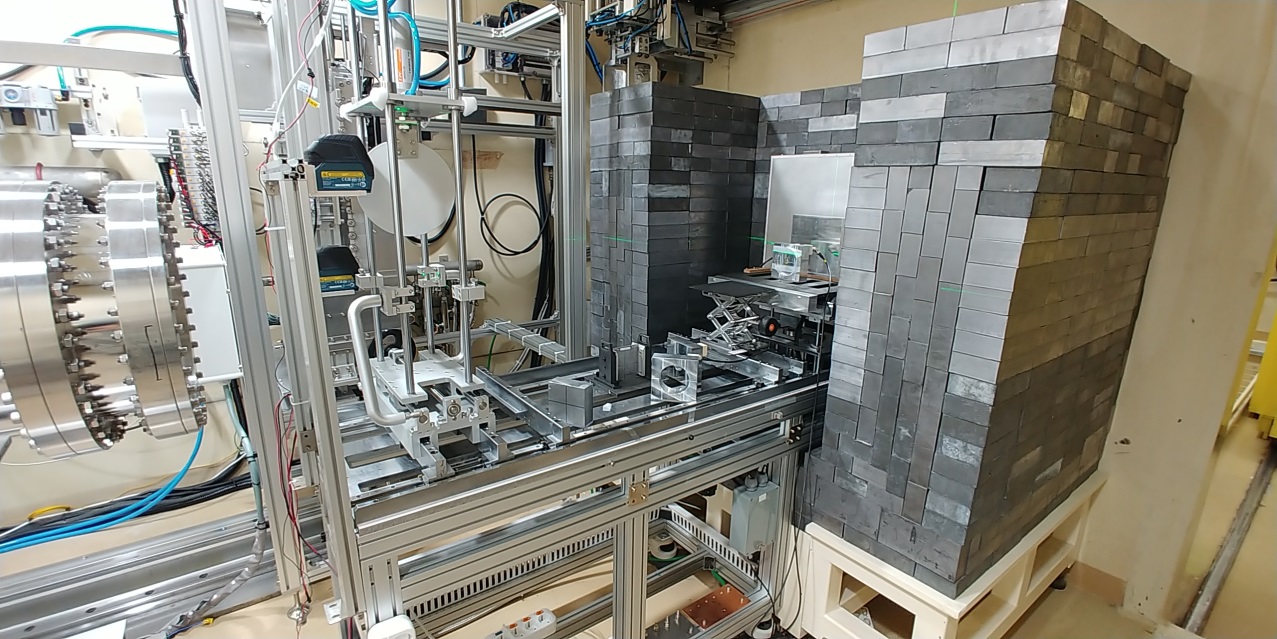 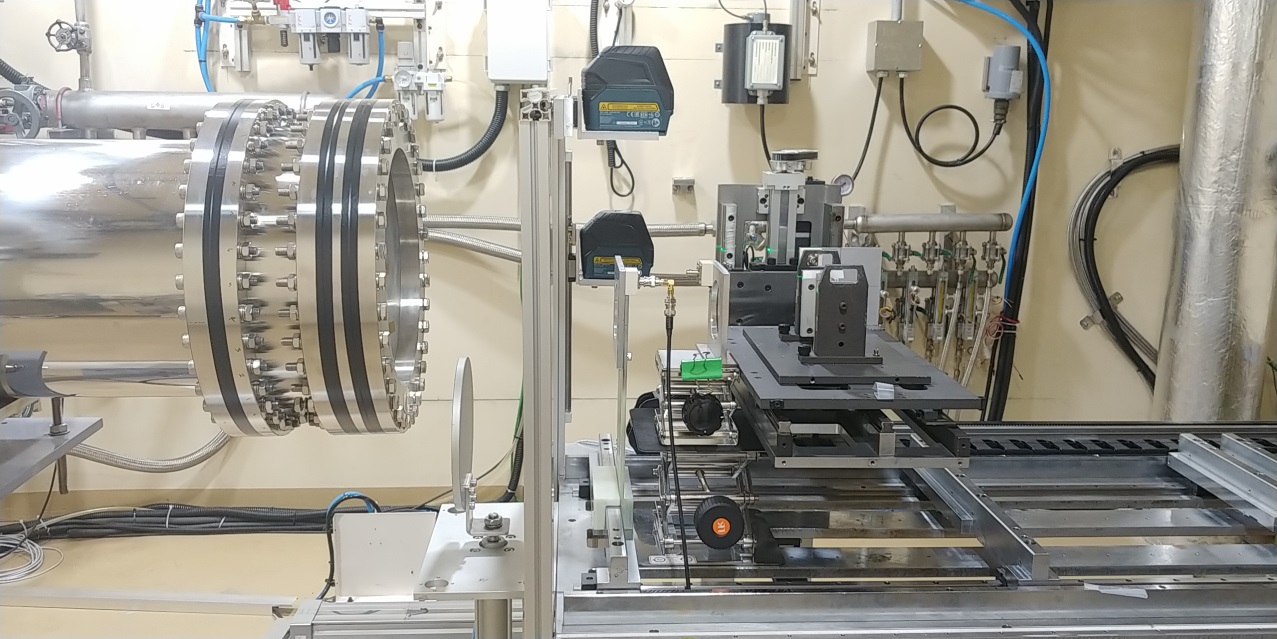 Beam window
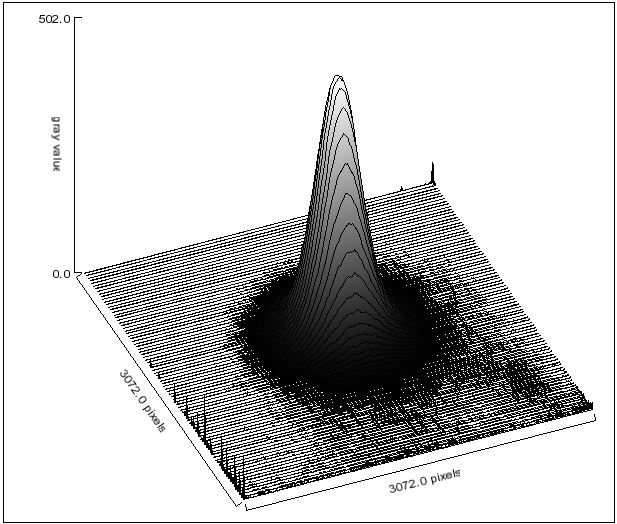 Beam window
Typical
Beam Profile
Proton beam
Proton beam
Sample holder
Sample holder
TR102 facility : for low flux density
Beam Quality Assurance
In – air Irradiation 
Low Fluence & thick target
Incident Proton Energy : 102,  92,  81,  69,  57,  45,  33
Available Proton Energy : 100  ~  20 MeV
    - adjusted by the Al degrader
Typical Fluence : 1E5 ~ 1E8 [#/cm2]
Typical beam shape: square like
Typical Uniformity: < 10%, 100 mm X 100 mm
Low radio-activation : easy access
Instrument & Method
  - Beam profile : Radiochromic film, 2D array IC, Flat Panel Detector
  - Reference Dosimetry (fluence or dose): FC, IC, Radiochromic film
  - Beam Energy: Range in Polycarbonate, MLFC
Ion chamber
MLFC
Collimator 
& Degrader
Analysis Software(by Matlab)
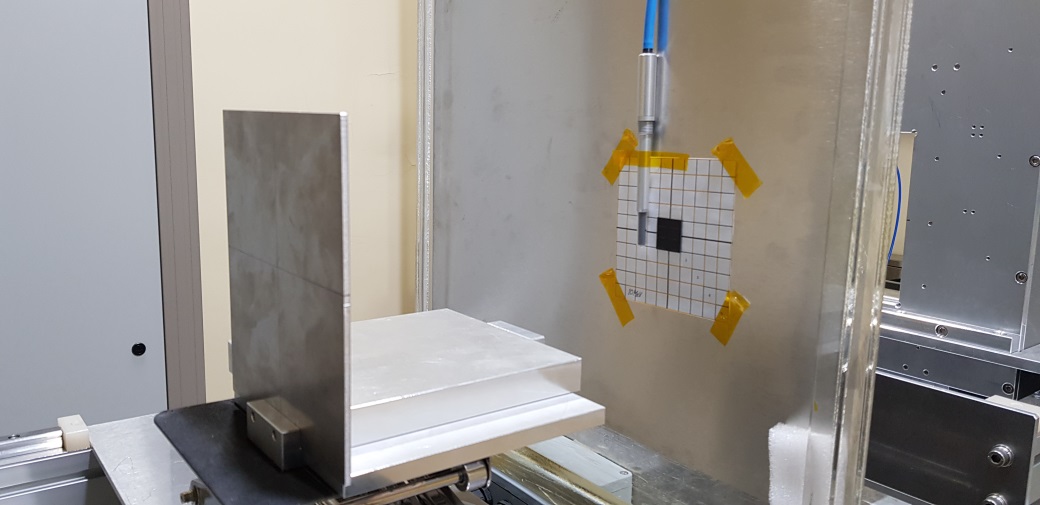 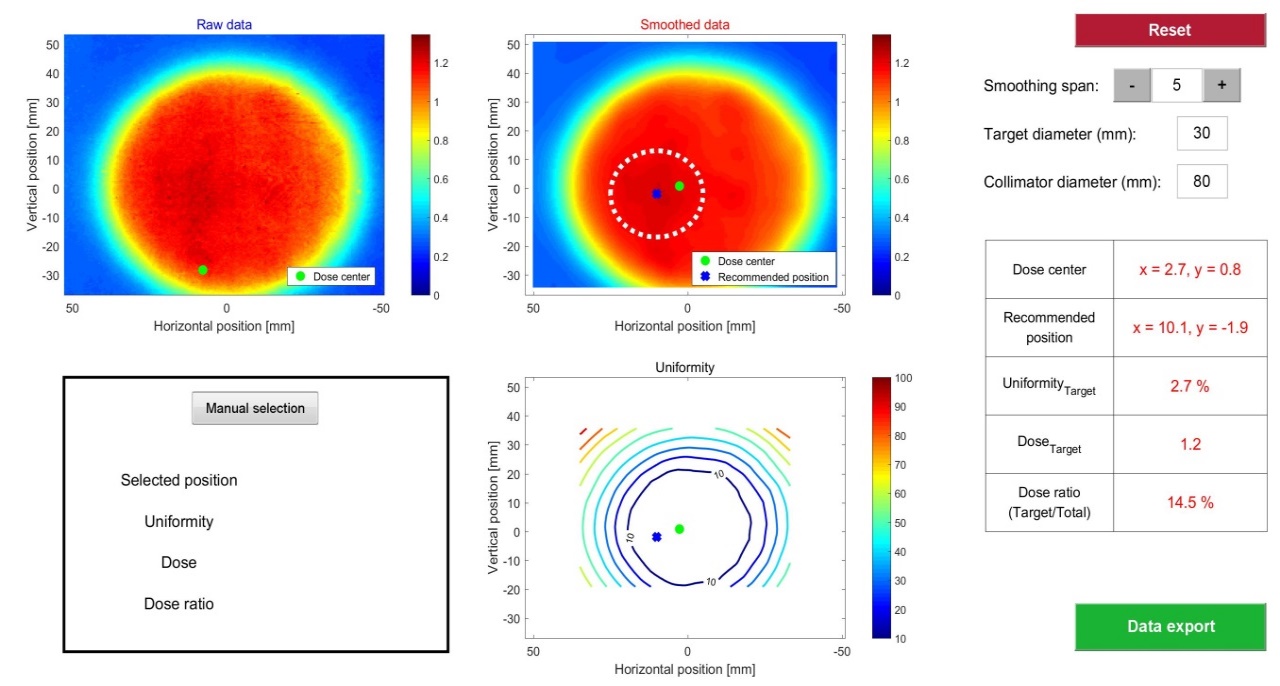 Radiochromic 
film
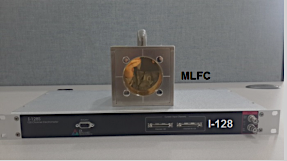 Octupole
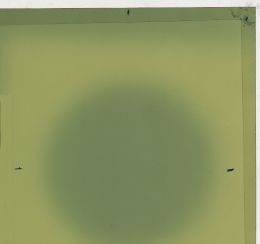 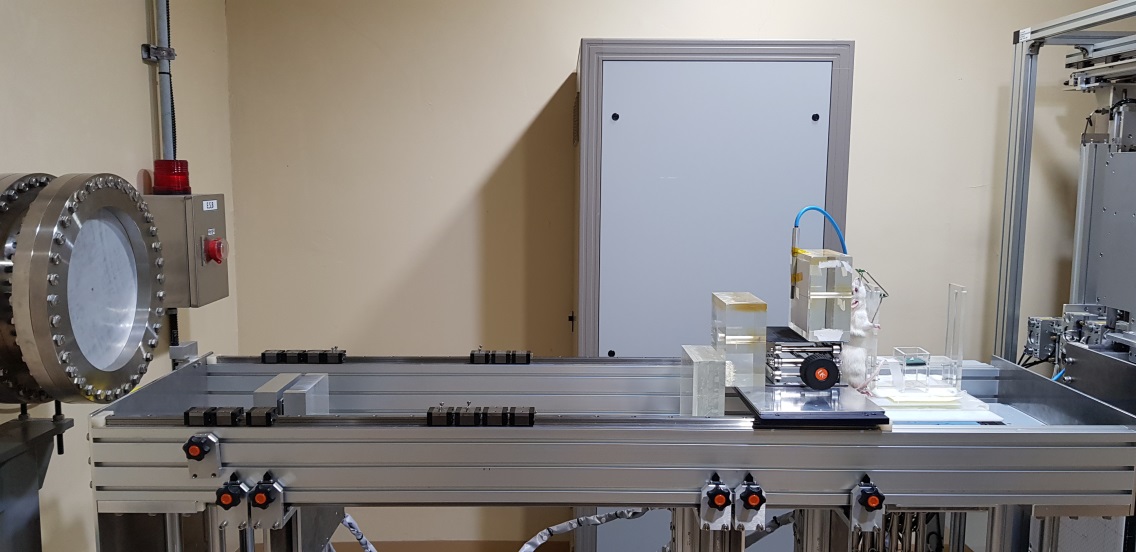 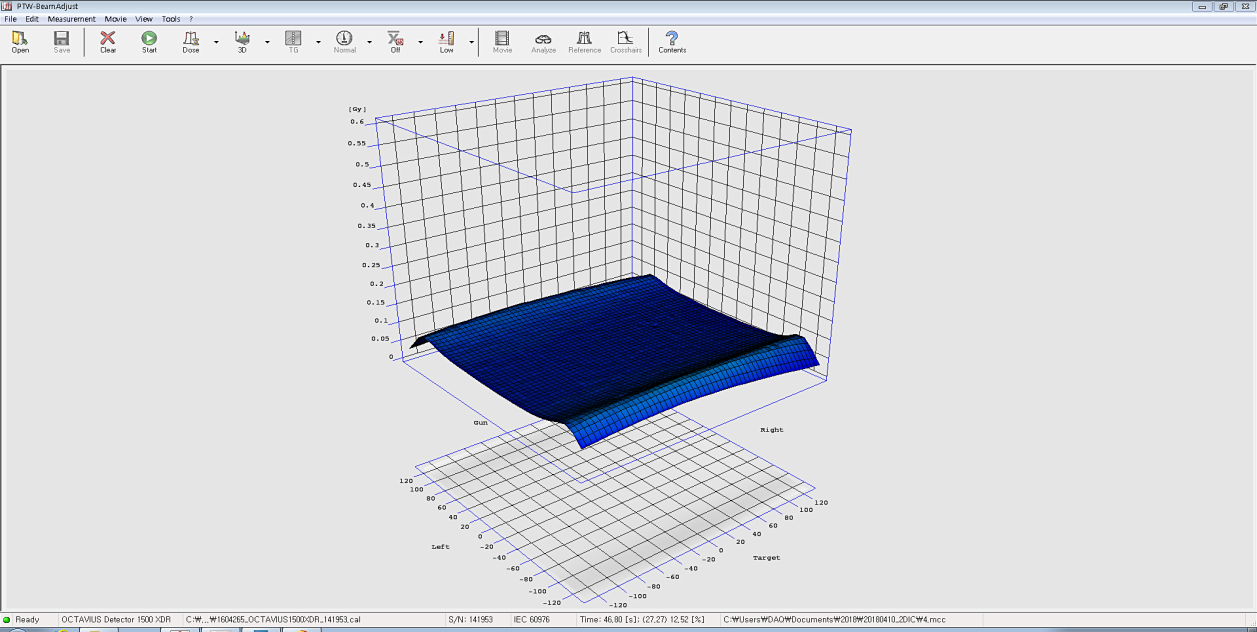 Typical
Beam Profile
Faraday cup
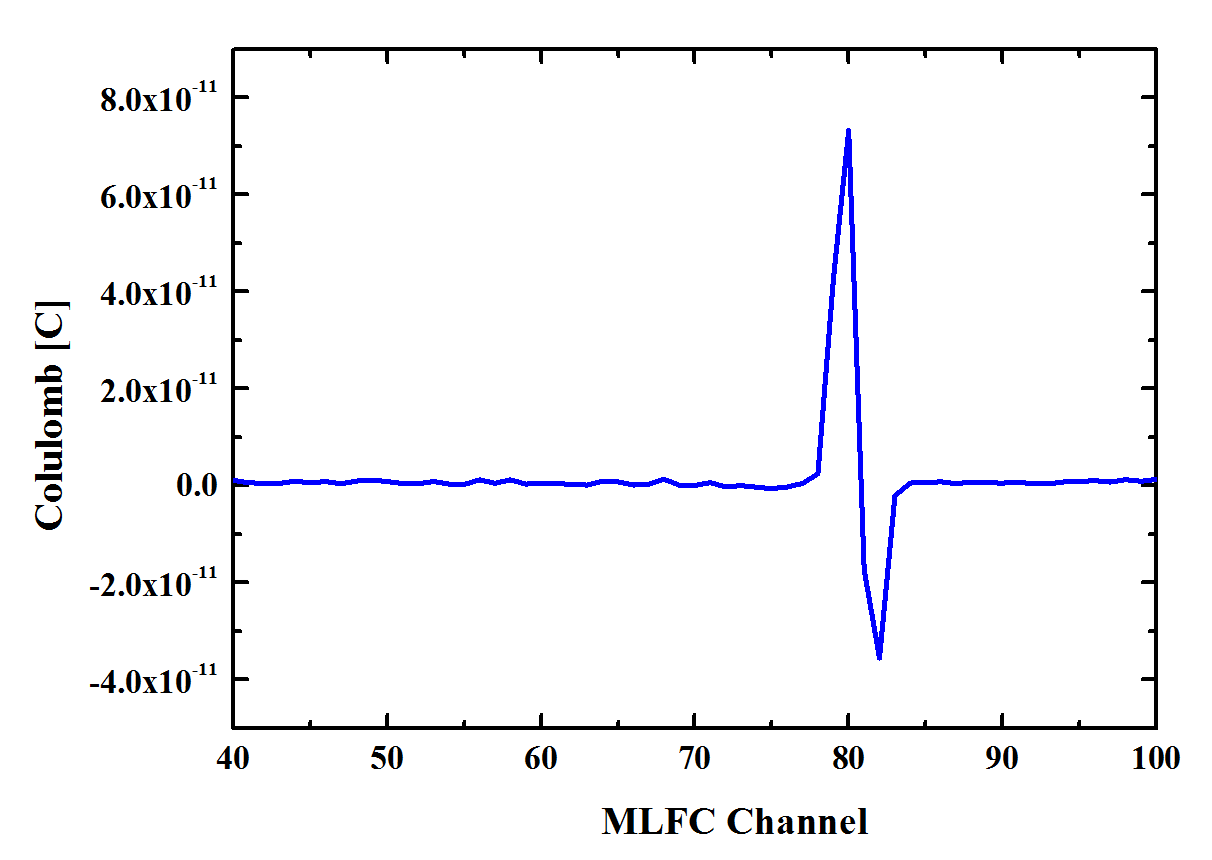 Peak Ch. : 80
 101.5 MeV
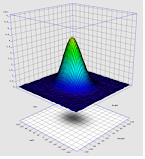 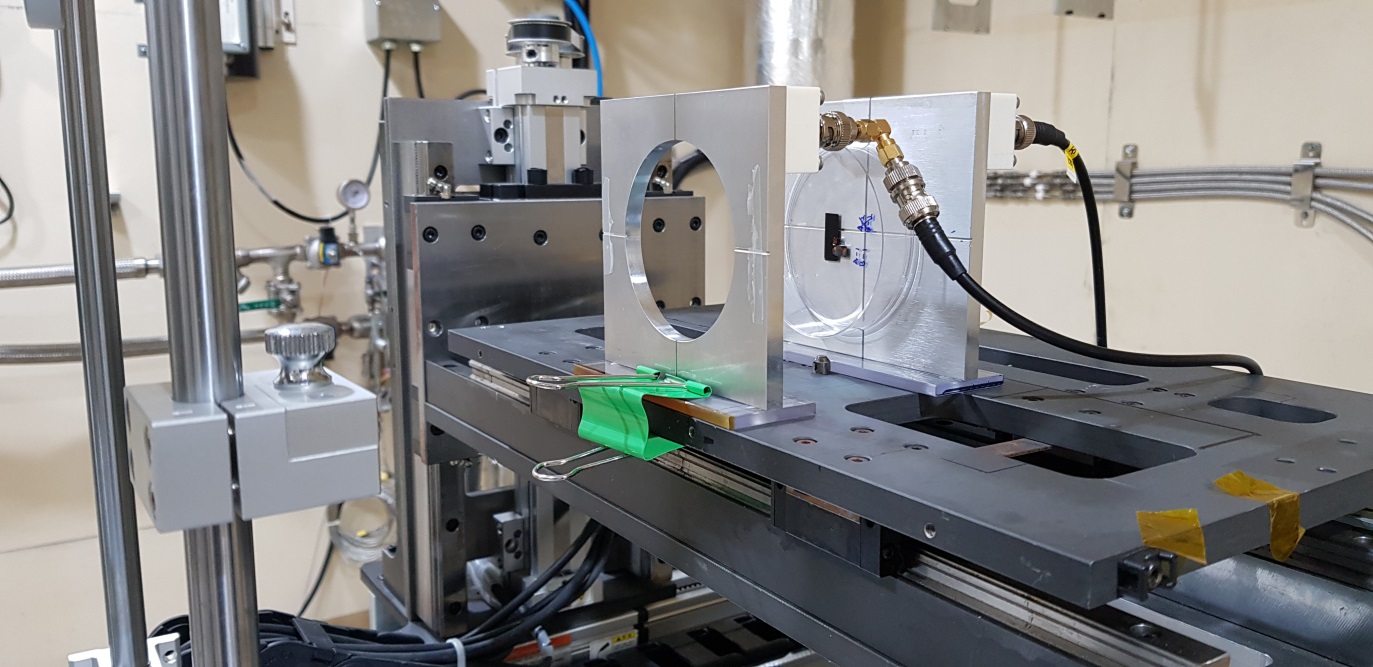 2D Array Ion Chamber
Proton beam
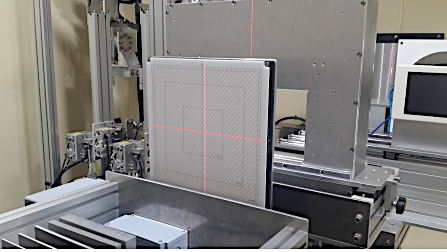 Upgrade Plan
Main Feature
New experimental set-up
New control interface for proton irradiation
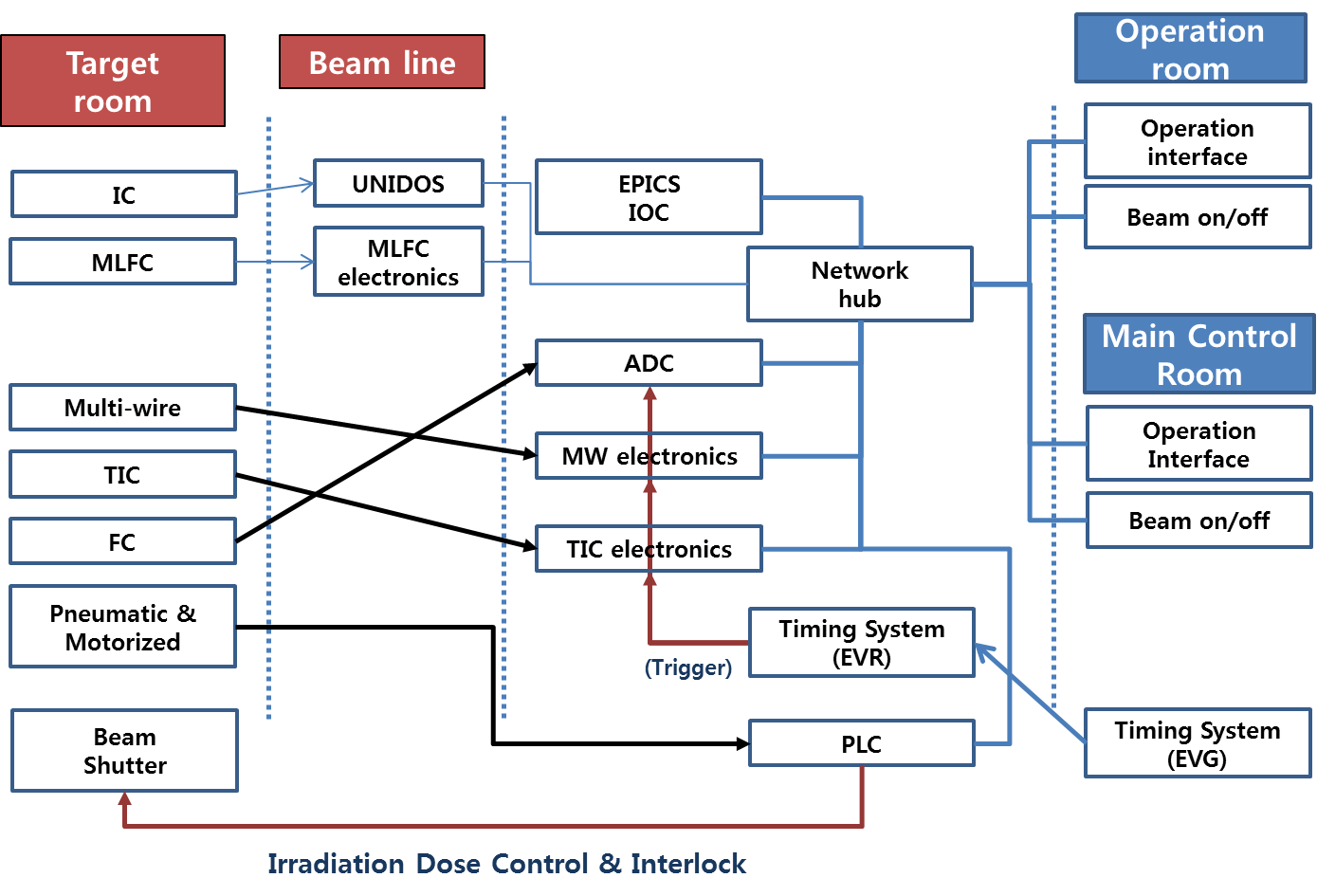 In-situ / real-time Beam monitoring  
    : Efficient beam tuning & QA

 Dual Beam on / off system 
   : User can control the beam delivery

 New united interface for beam instruments
    : signal processing & storage by EPICS IOC
    : Easy management of experimental data

 Automation 
   : Auto beam cut off by the mechanical shutter
   : remote control of the instruments in target room
Test location
Test 
Collimator
Ref. Dosimetry
: IC & FC
Beam window
Defining 
Collimator
Monitoring Instruments
: In-air ACCT
: MWPM, SWIC